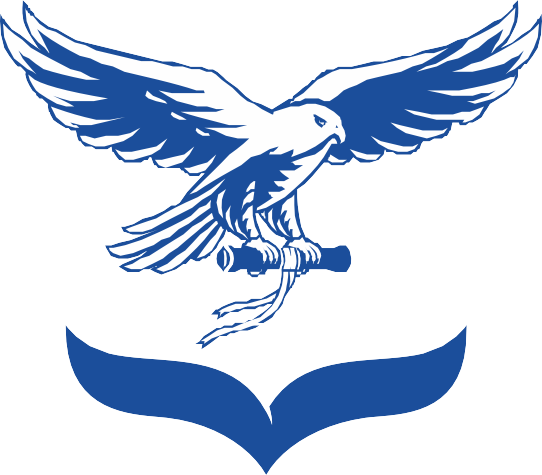 Дополнительный профессиональный модуль (ДПМ)«Менеджмент в образовании»
АЛТАЙСКИЙ  ГОСУДАРСТВЕННЫЙ  УНИВЕРСИТЕТ
Кузьмина А.С.
Петрова Л.И.
Тырина М.П.
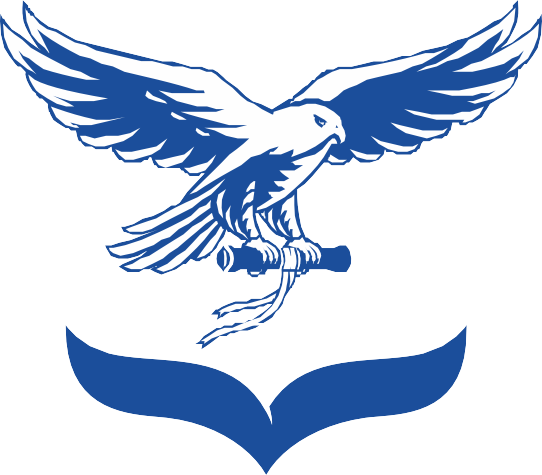 Цель ДПМ
АЛТАЙСКИЙ  ГОСУДАРСТВЕННЫЙ  УНИВЕРСИТЕТ
подготовка выпускников к организационно-управленческой деятельности в сфере образования.
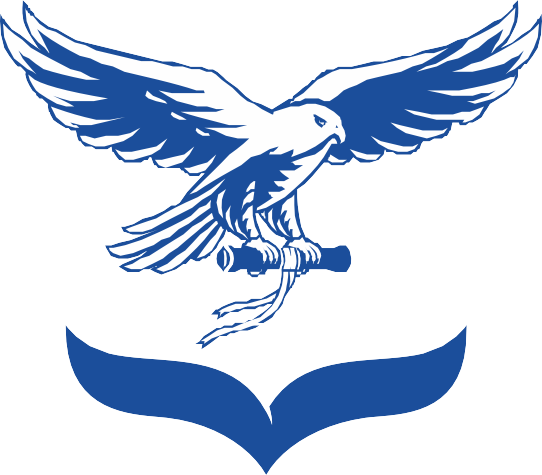 Задачи ДПМ
АЛТАЙСКИЙ  ГОСУДАРСТВЕННЫЙ  УНИВЕРСИТЕТ
1. Сформировать у выпускников целостное представление об основных процессов управления образовательными организациями в условиях рынка.
2. Сформировать компетенции выявления факторов влияния внешней и внутренней среды на развитие образовательной организации.
3. Обучить слушателей методам принятия управленческих решений в сфере образования.
4. Сформировать способность управлять реализацией программы развития образовательной организации.
5. Обеспечить развитие у выпускников компетенций в области управления кадровой политикой и кадровым планированием в системе образования.
6. Сформировать способность учитывать психологическую специфику кадровой работы в образовательной организации.
5. Сформировать компетенции в области управления инновационными процессами в образовательной организации.
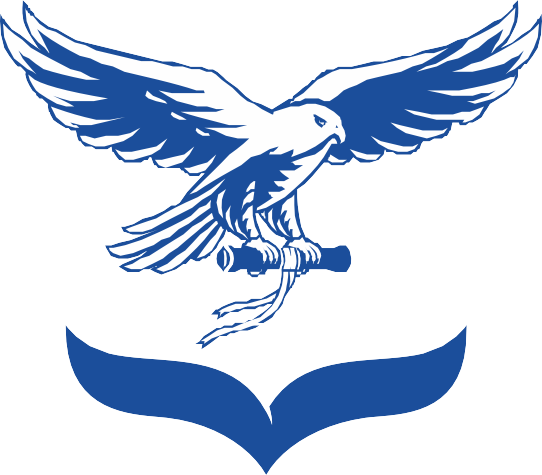 Преимущества и особенности ДПМ
АЛТАЙСКИЙ  ГОСУДАРСТВЕННЫЙ  УНИВЕРСИТЕТ
получение компетенций, позволяющих выпускнику успешно работать в сфере управления образовательными проектами, образовательными учреждениями;
развитие у выпускников личностных качеств, позволяющих успешно реализовывать программу развития образовательной организации;
раскрытие психологических аспектов кадровой работы в образовательной организации;
педагоги, освоившие дополнительный профессиональный модуль, смогут не только вести преподавательскую деятельность, но и построить карьеру руководителя или открыть свое дело в сфере образования.
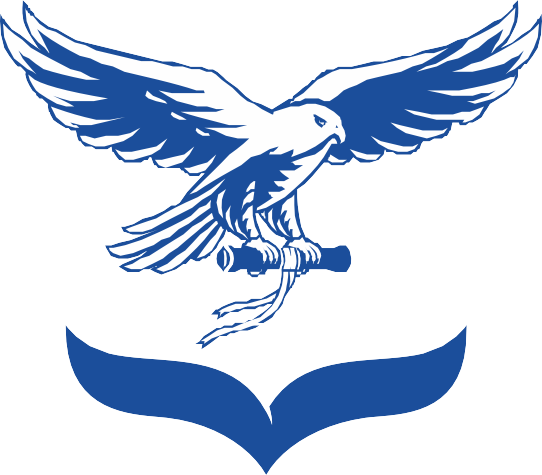 Дисциплины ДПМ
АЛТАЙСКИЙ  ГОСУДАРСТВЕННЫЙ  УНИВЕРСИТЕТ
Основы менеджмента в сфере образования

Кадровый менеджмент в системе образования 

Управление инновационными процессами в образовании
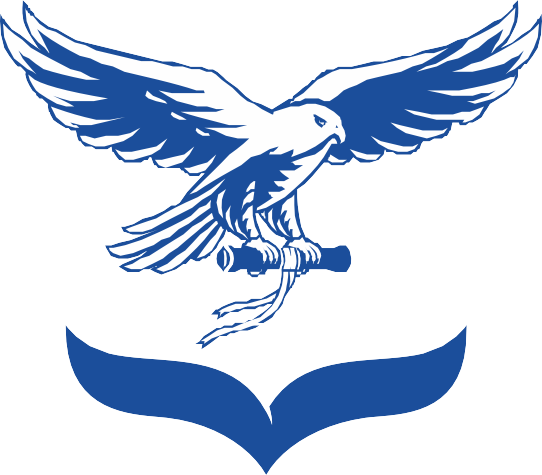 Основы менеджмента в сфере образования
АЛТАЙСКИЙ  ГОСУДАРСТВЕННЫЙ  УНИВЕРСИТЕТ
Тематические разделы дисциплины:
Методологические основы менеджмента.
Управление во внешней и внутренней среде образовательных организаций.
Процесс и процедура принятие управленческий решений.
Типы и виды организационных структур.  


Преподаватель дисциплины: Петрова Людмила Ивановна, кандидат экономических наук, доцент кафедры менеджмента, организации бизнеса и инноваций МИЭМИС
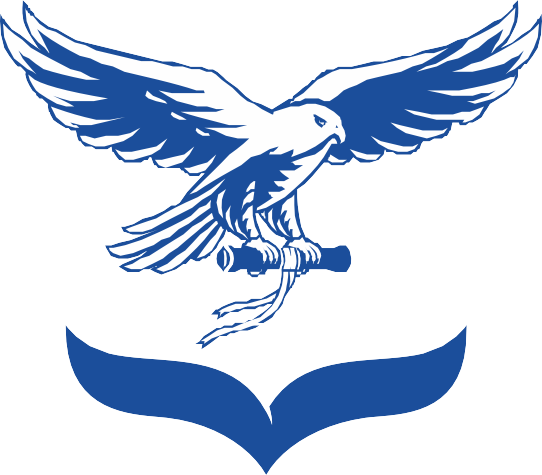 Кадровый менеджмент в системе образования
АЛТАЙСКИЙ  ГОСУДАРСТВЕННЫЙ  УНИВЕРСИТЕТ
Тематические разделы дисциплины:
Кадровый менеджмент: теория и практика управления человеческими ресурсами.
Кадровая политика в образовательной организации.
Психологические аспекты кадровой работы в образовательной организации.


Преподаватель дисциплины: Кузьмина Анна Сергеевна, кандидат психологических наук, доцент кафедры клинической психологии ИГН
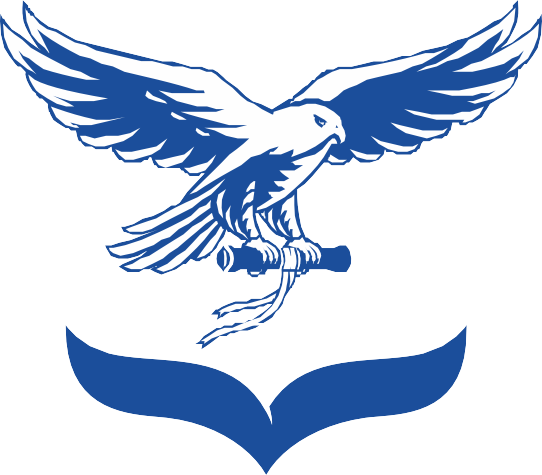 Управление инновационными процессами в образовании
АЛТАЙСКИЙ  ГОСУДАРСТВЕННЫЙ  УНИВЕРСИТЕТ
Тематические разделы дисциплины:
Сущность инновационных процессов в образовании.
Управление инновационными процессами в образовании.


Преподаватель дисциплины: Тырина Марина Петровна, кандидат педагогических наук, доцент кафедры социальной психологии и педагогического образования ИГН
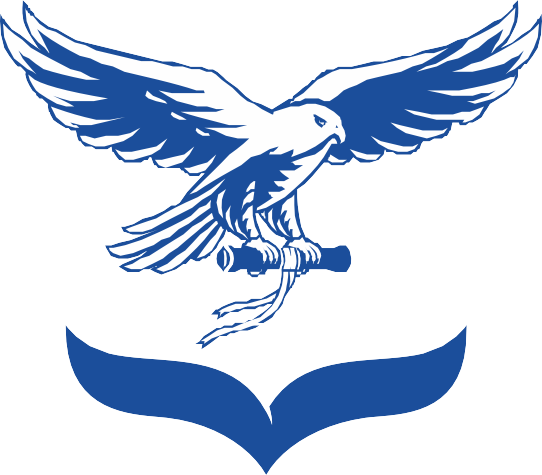 Дополнительный профессиональный модуль (ДПМ)«Менеджмент в образовании»
АЛТАЙСКИЙ  ГОСУДАРСТВЕННЫЙ  УНИВЕРСИТЕТ
Кузьмина А.С.
Петрова Л.И.
Тырина М.П.